Jezus: Híj ís het!
preek over Johannes 14,6
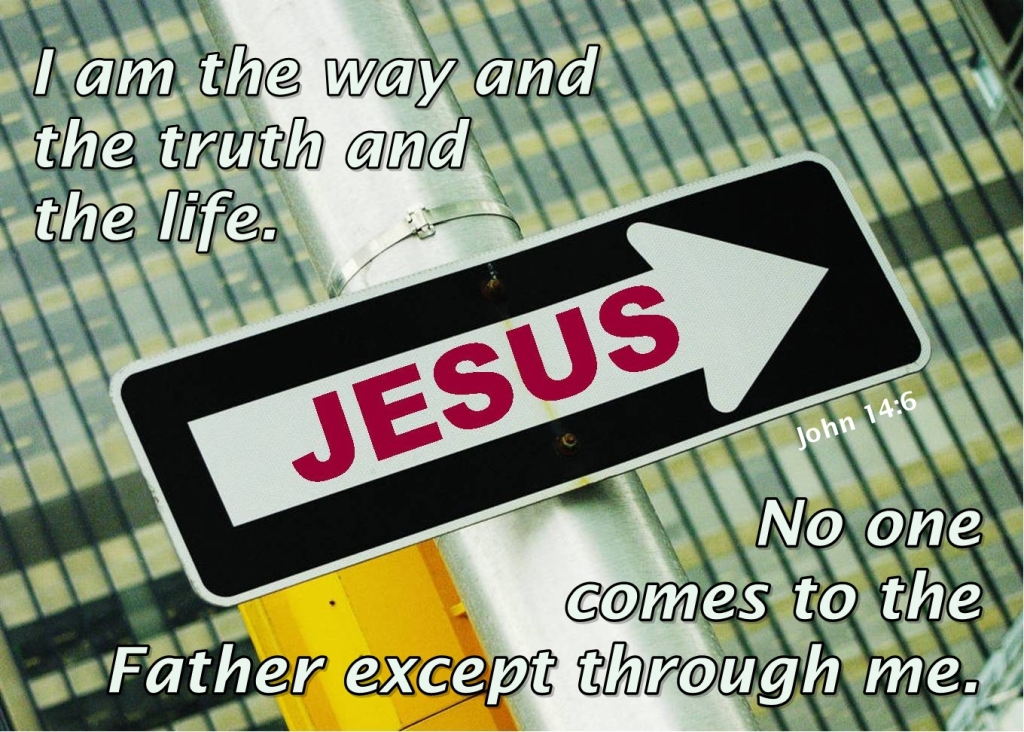 Bedum, 23 september 2018


ds. Marten de Vries
Jezus: Híj ís het!
‘gebaande weg’
‘afgeweken van de weg’
‘weg door de woestijn’
weet, wijst, baant; ís

levensweg, levensverzekering
er gaat niets boven…
je ziet onmiddellijk…
’t was niet zo…
gewoon niet weten
onbereikbare plek


enige weg, volstrekte waarheid
ware gezicht
‘betrouwbare getuige’
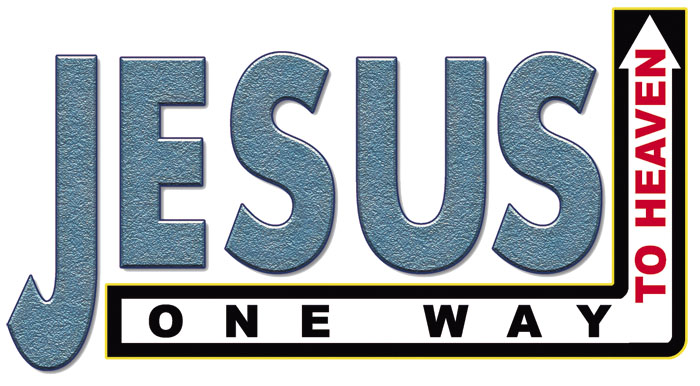